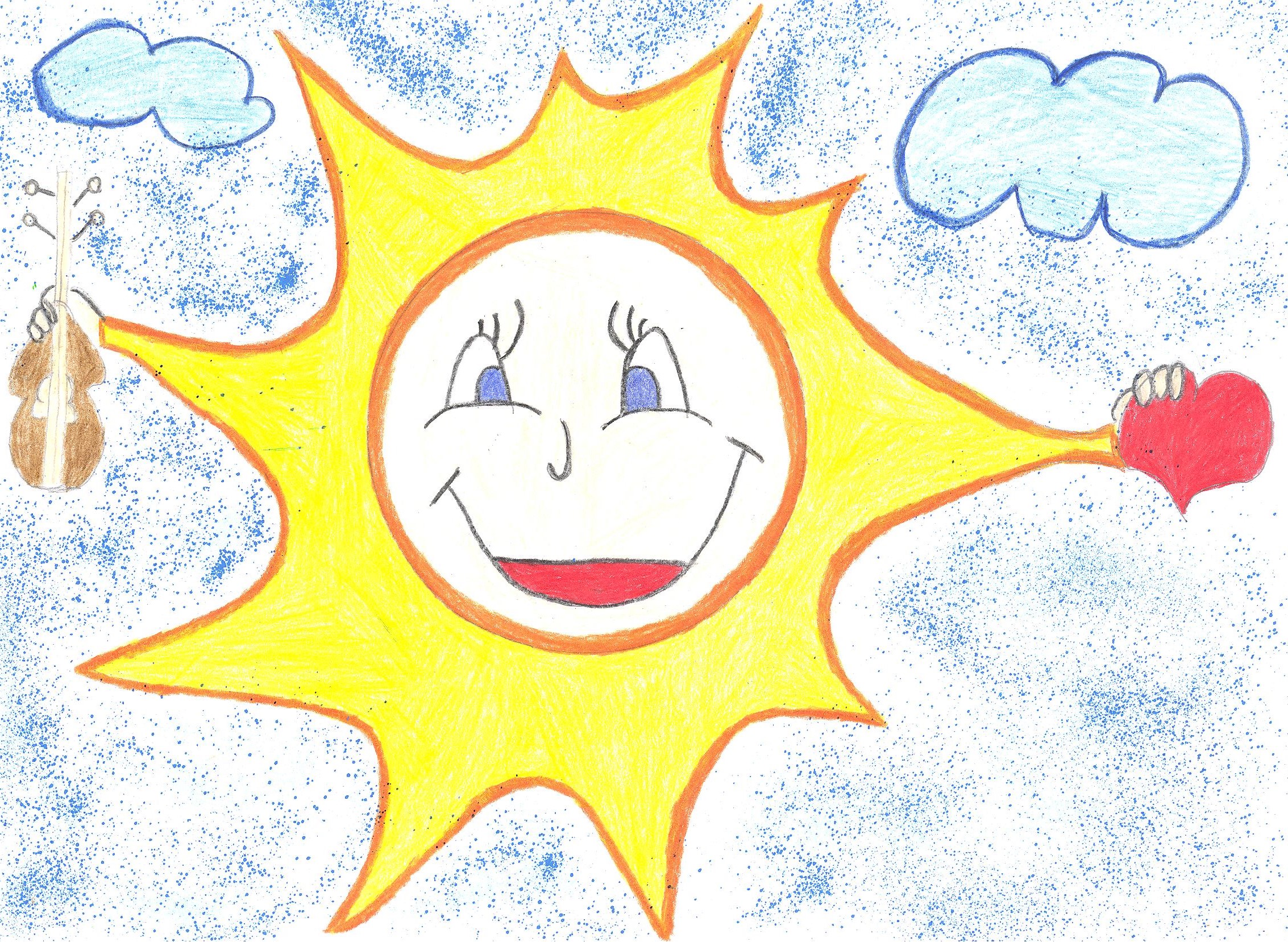 `
CHILDREN OF THE SUN (Audio Primary Version in Romani)
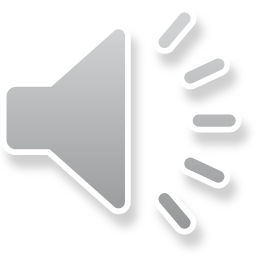 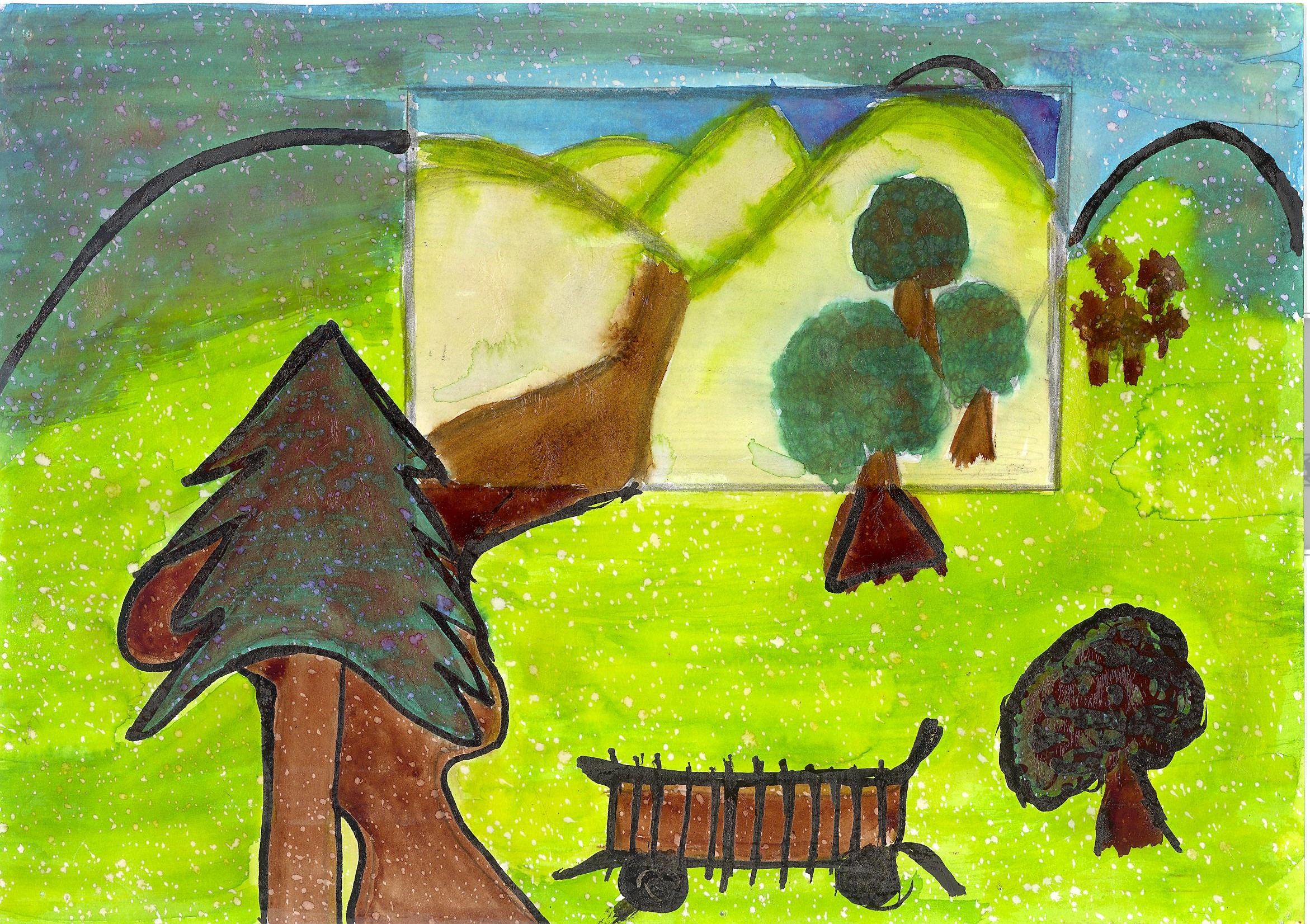 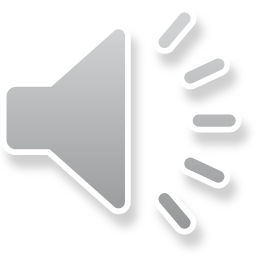 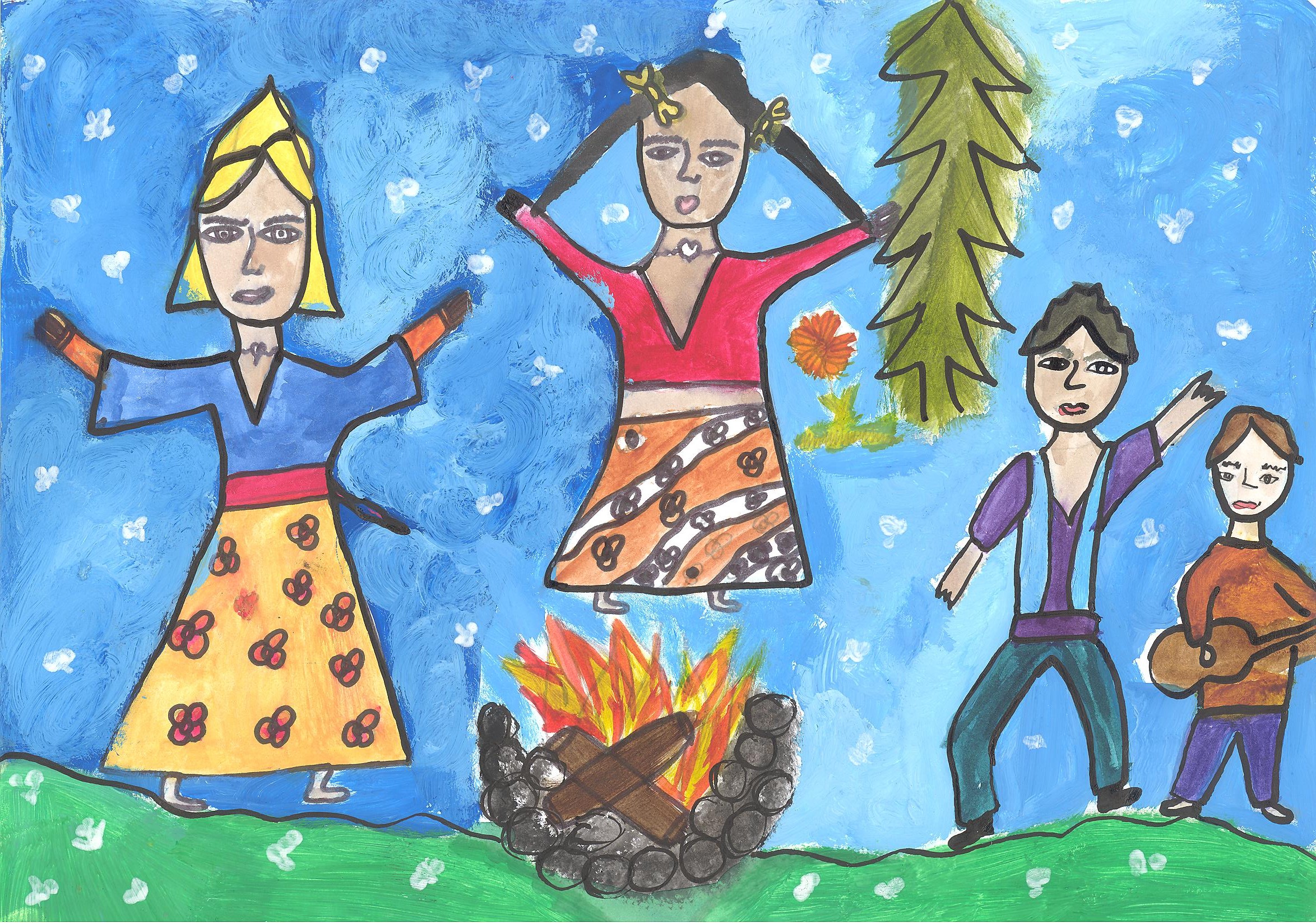 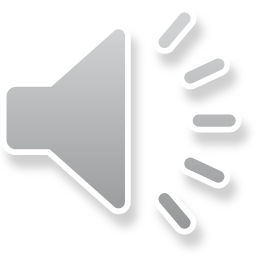 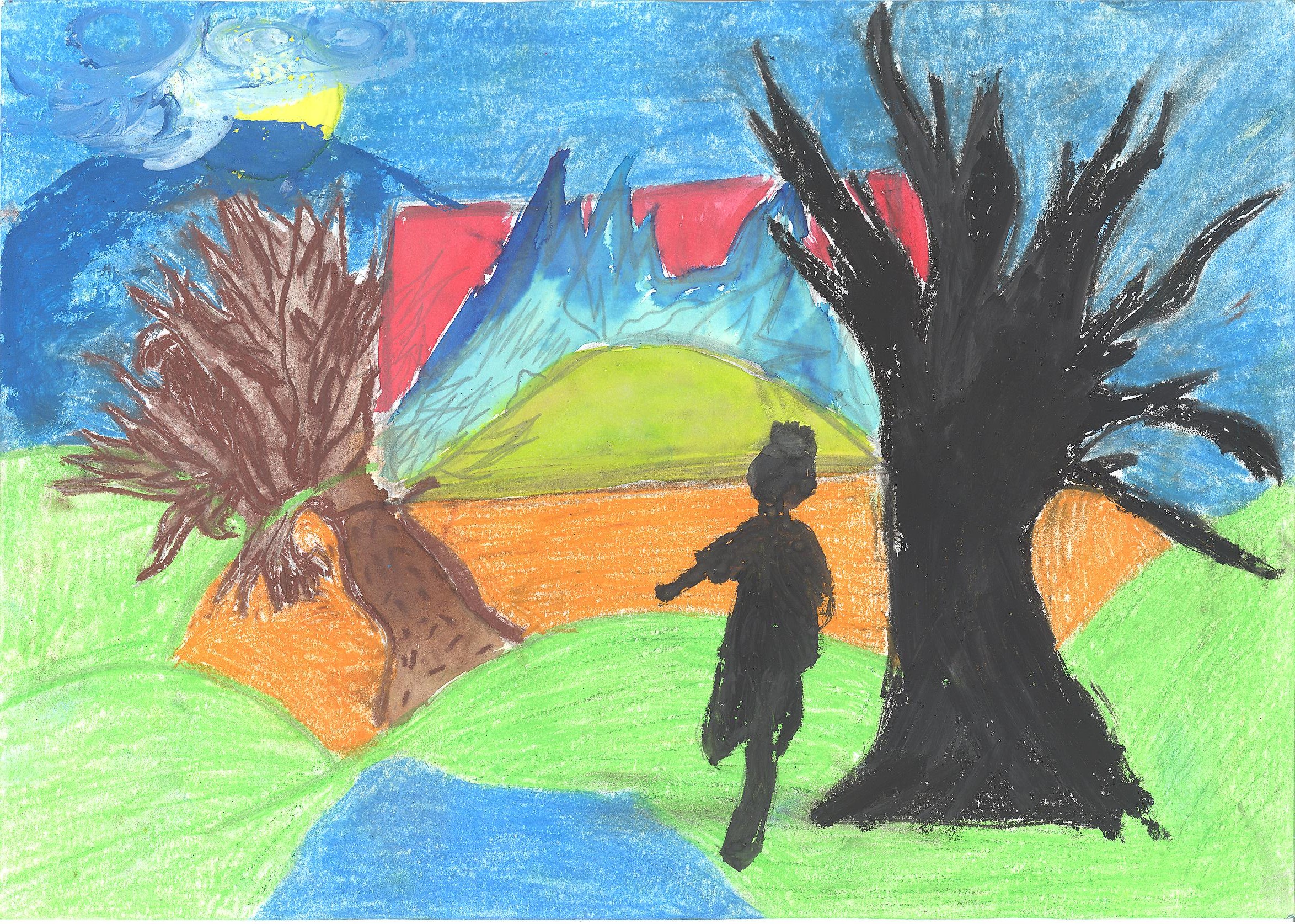 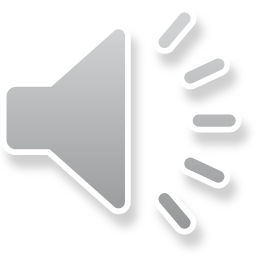 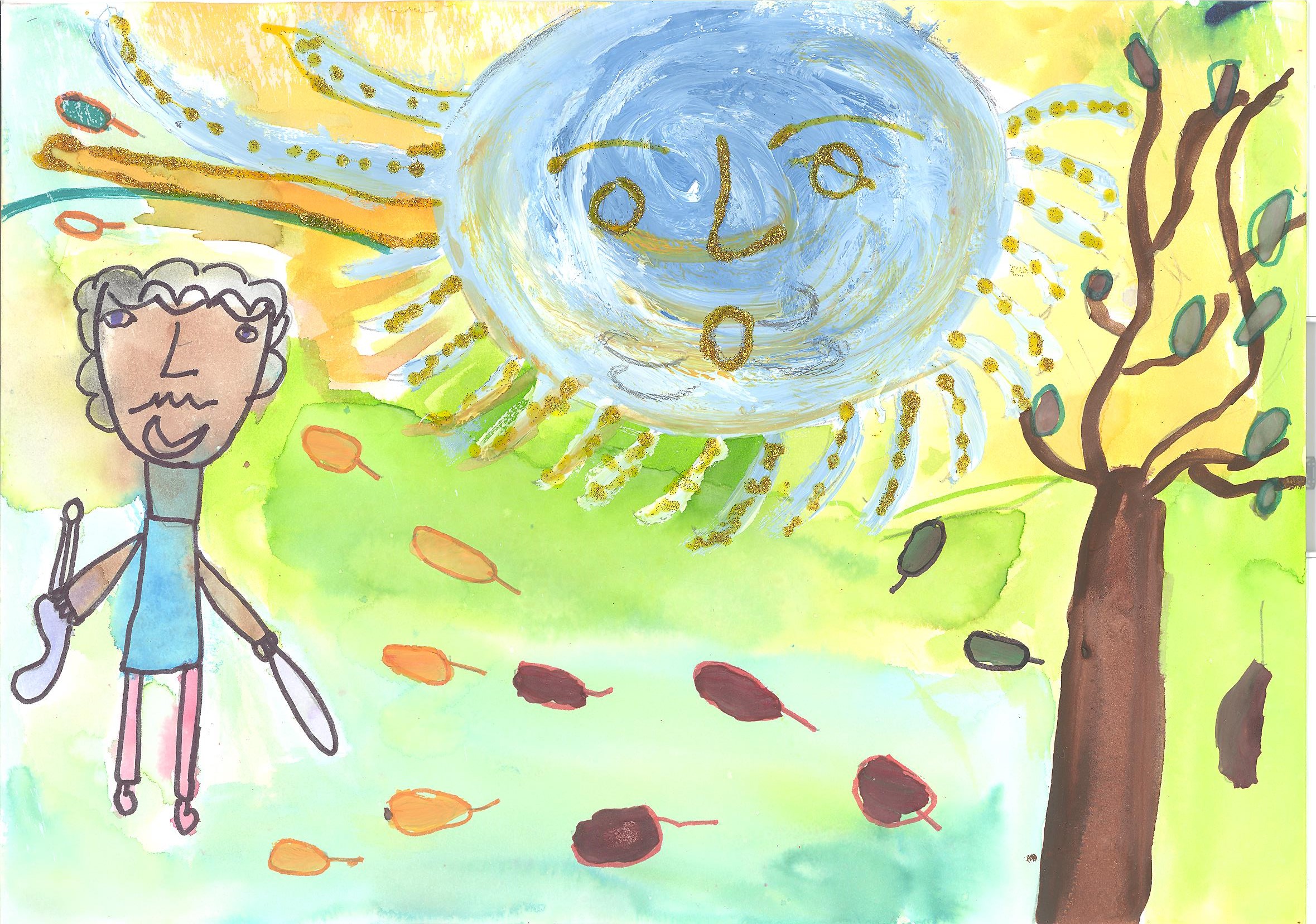 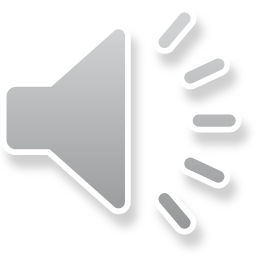 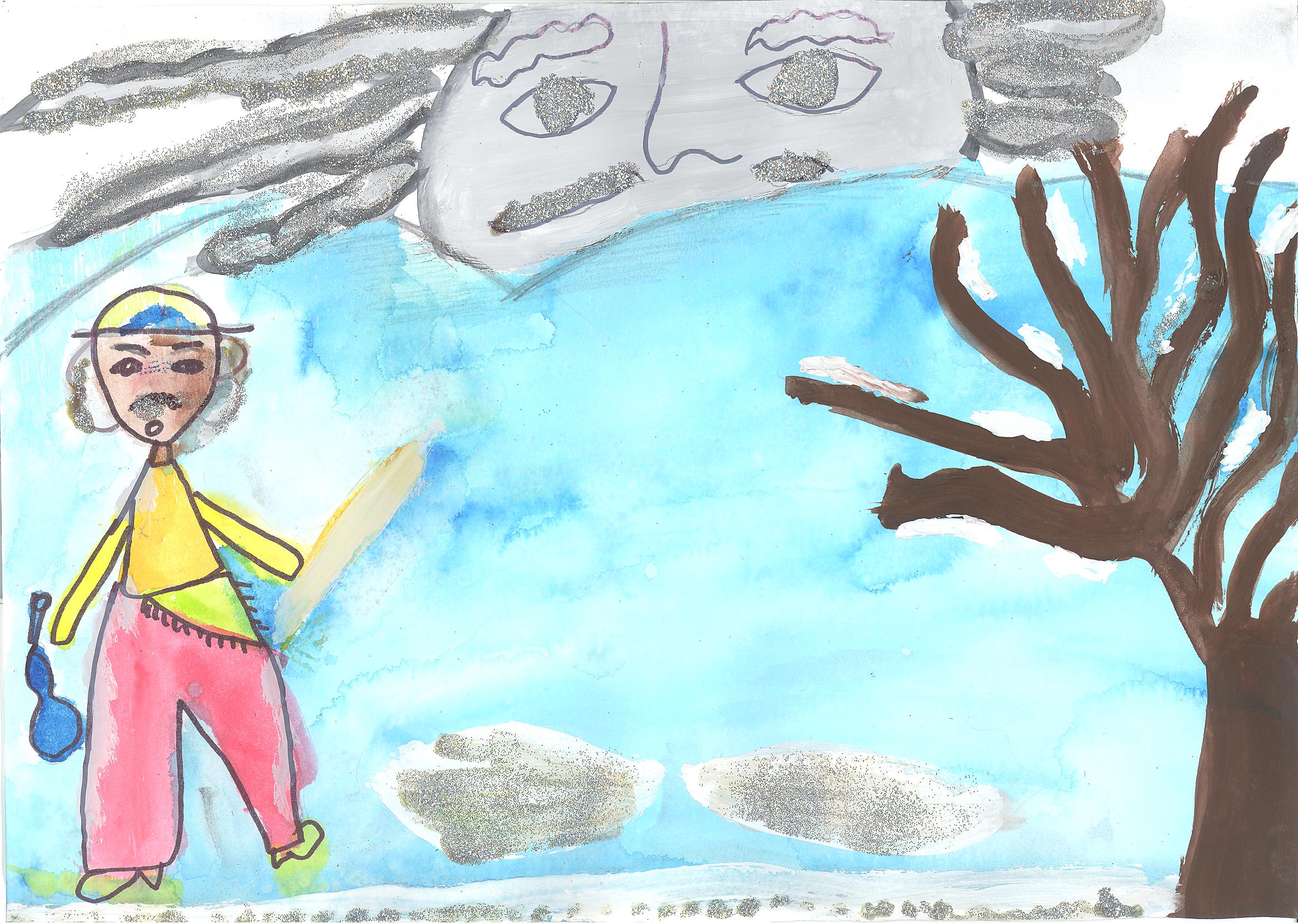 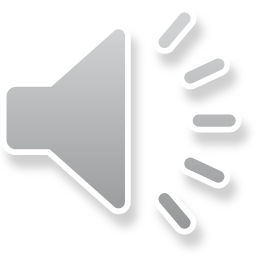 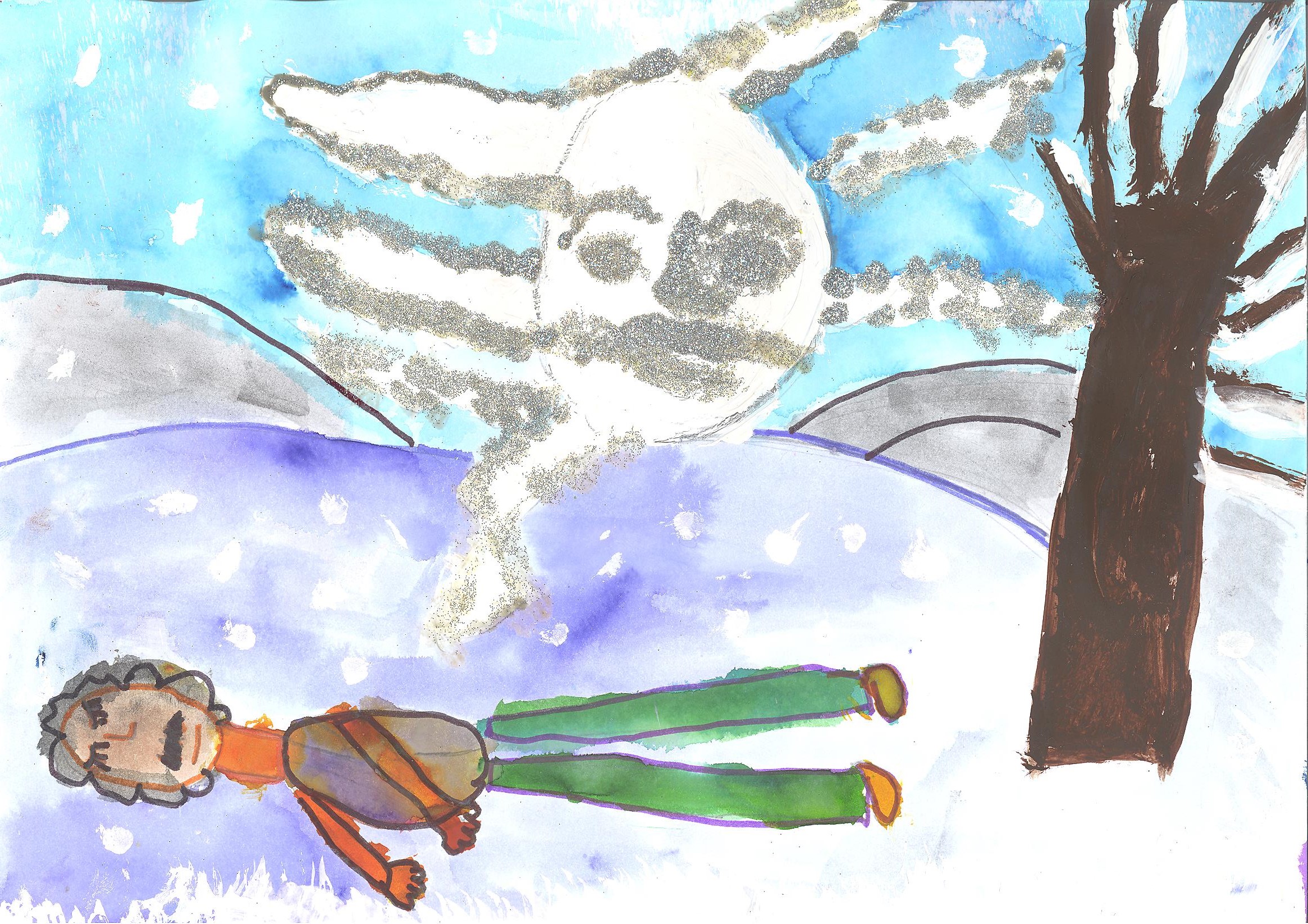 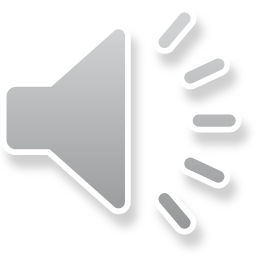 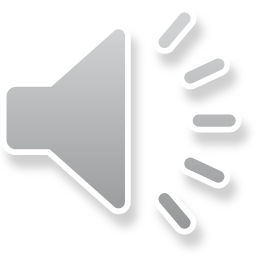 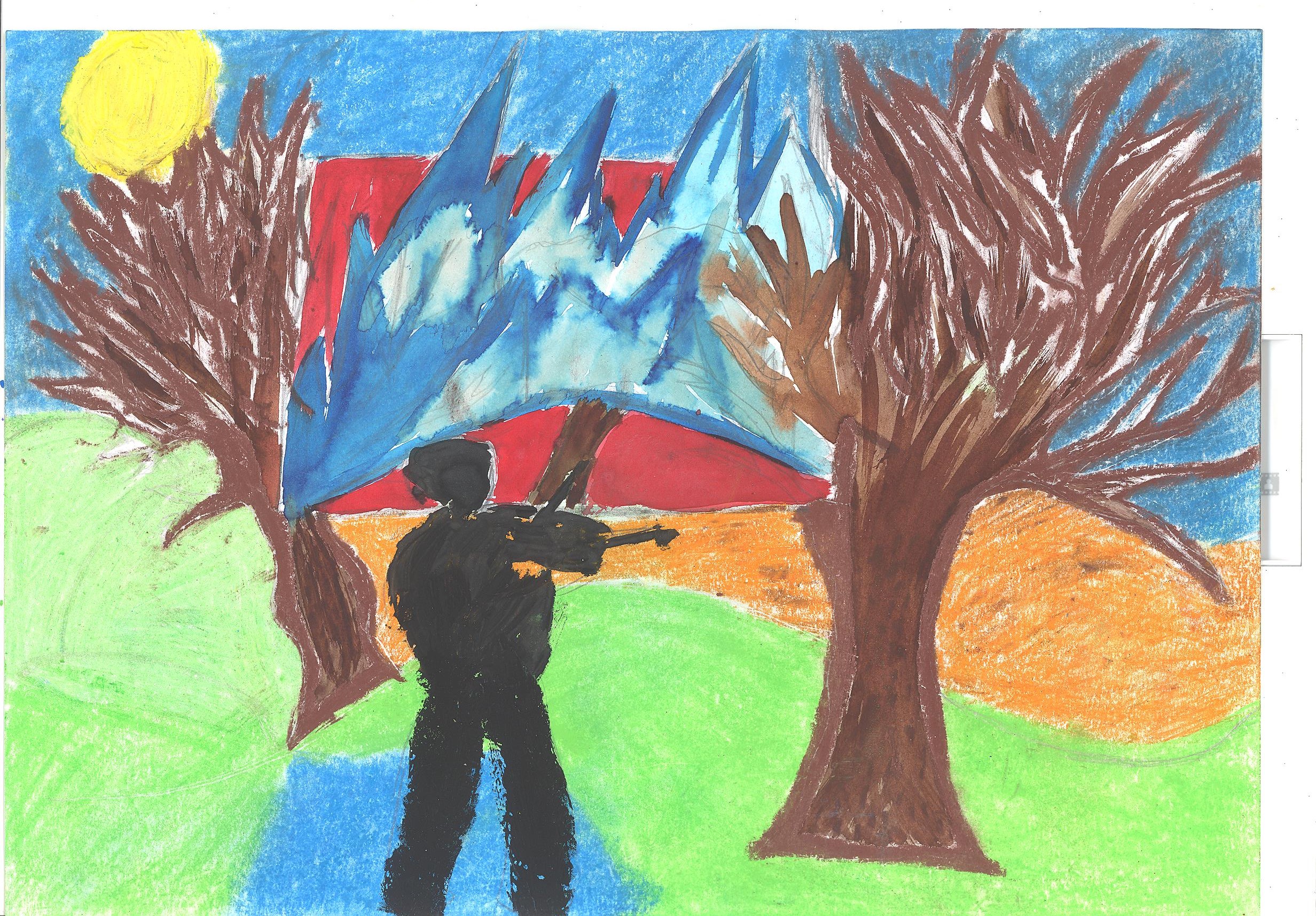 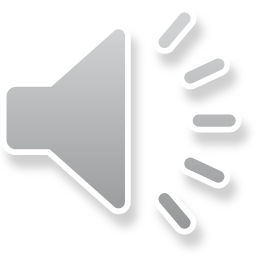 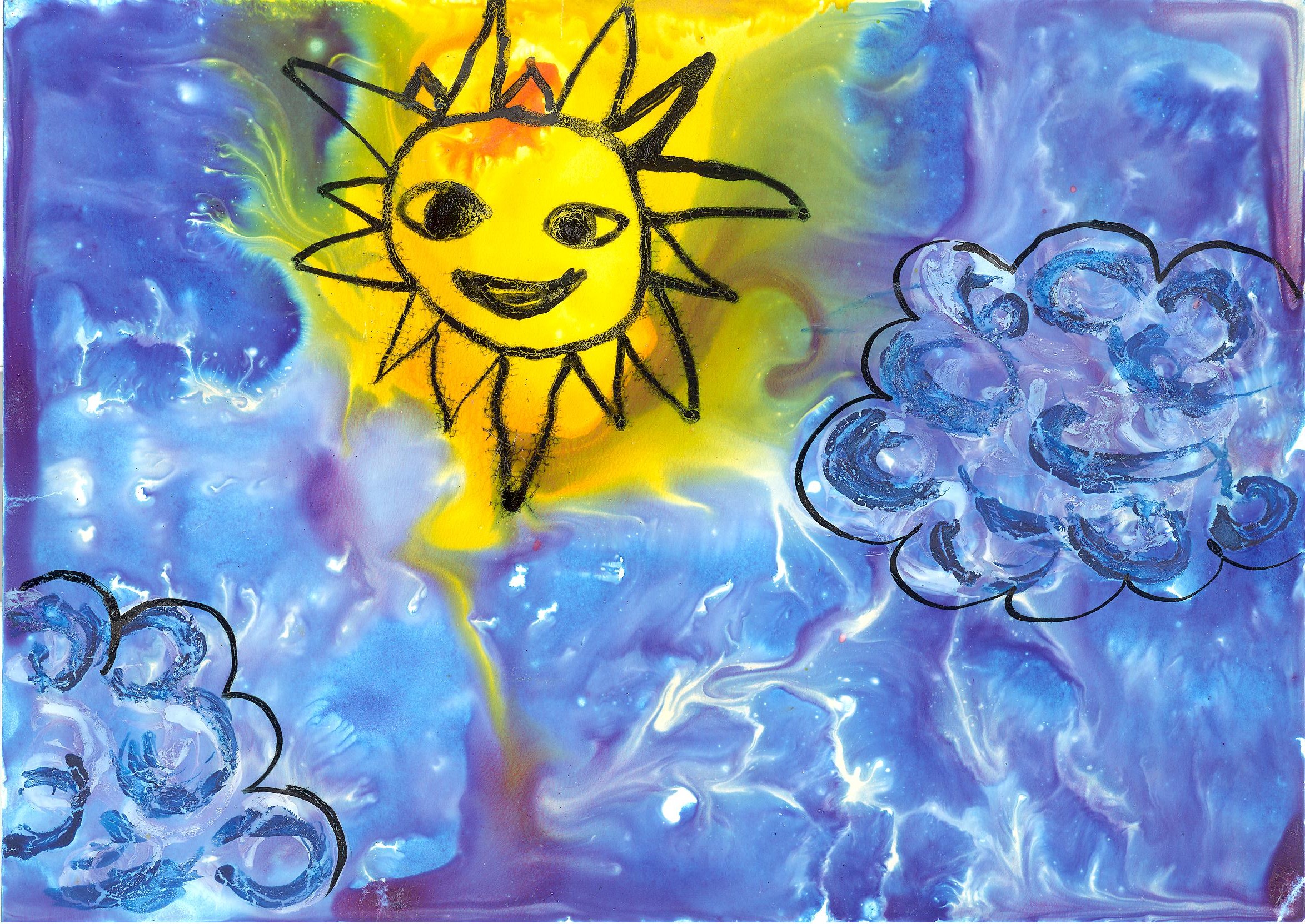 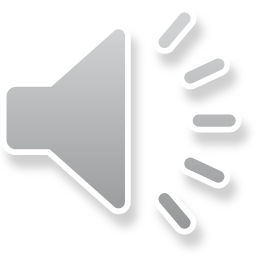 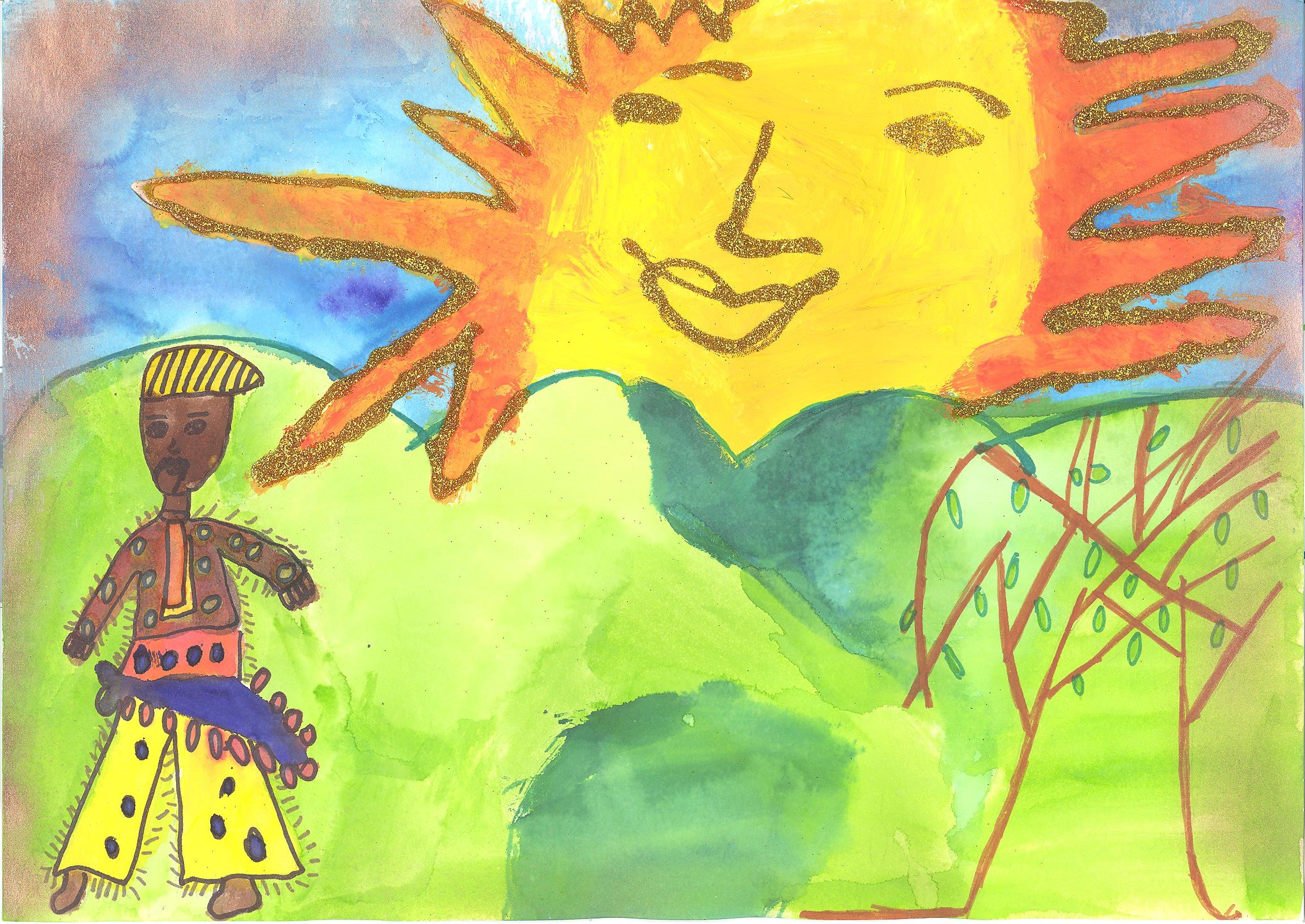 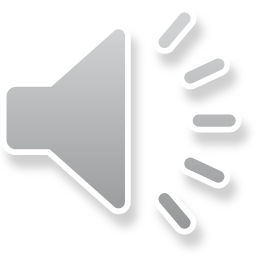 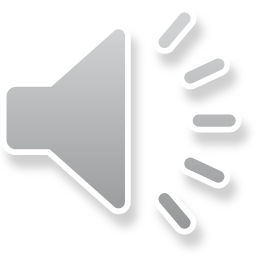 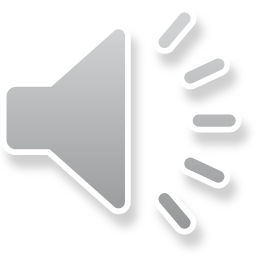 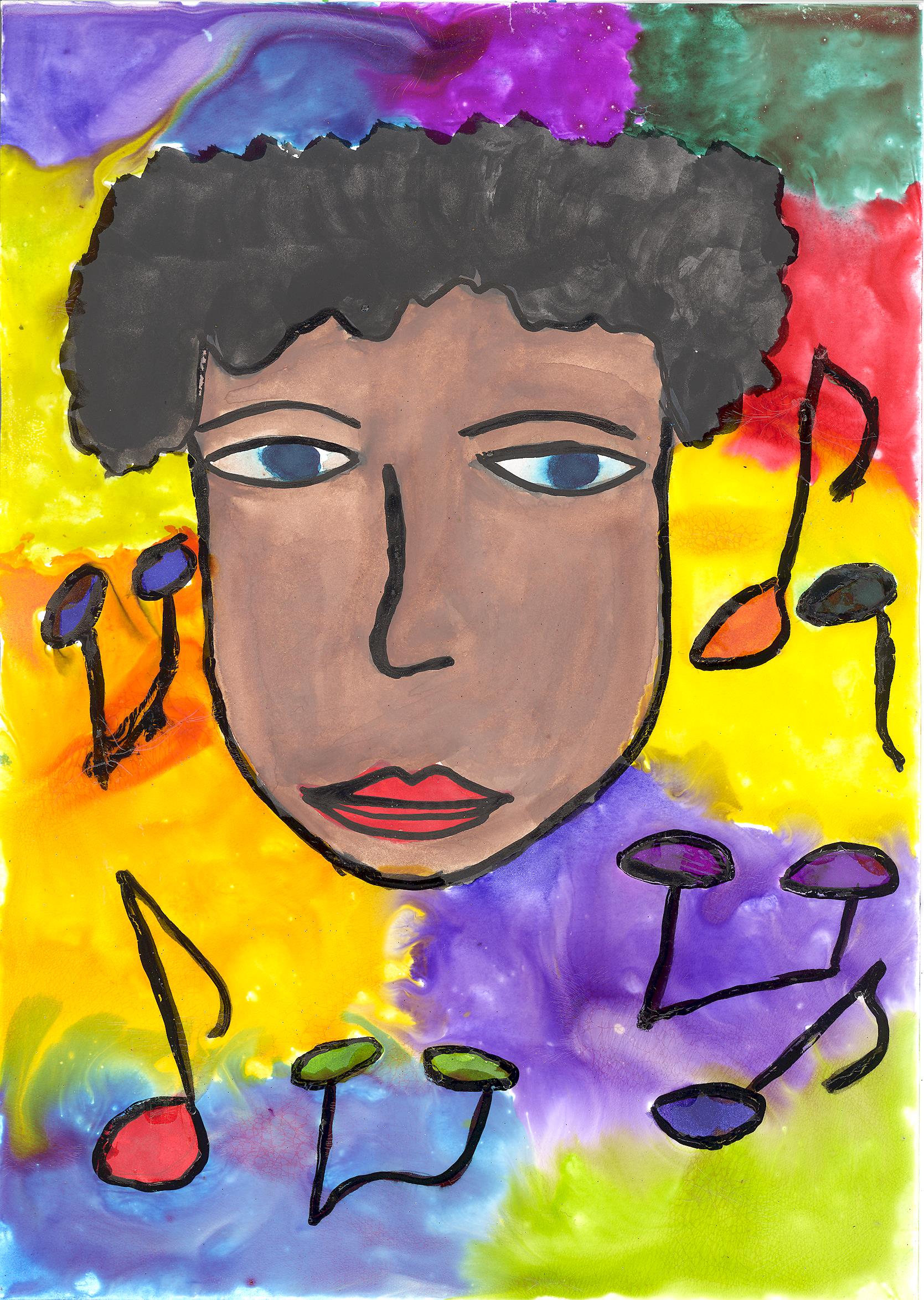 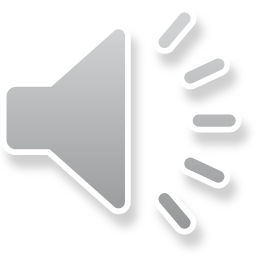